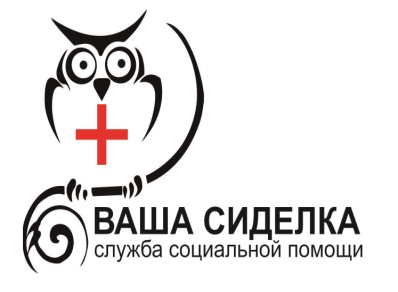 Служба социальной и паллиативной помощи «Ваша сиделка»-сеть многофункциональных центров социального обслуживания
Руководитель программы - Альфия Галиуллина
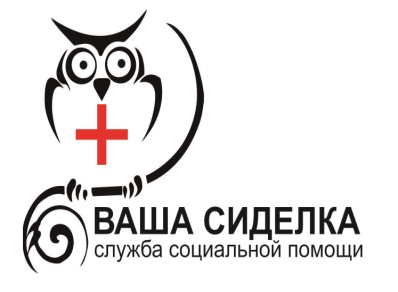 Краткая история
Возникнув как Служба по уходу за пожилыми в 2015 году, предприятие  расширило спектр услуг, сегодня это – многофункциональный центр оказания социальной и паллиативной помощи пожилым, тяжелобольным.
Ежемесячно сотрудники «Вашей сиделки» ухаживают за 90-120 подопечными. Сиделки - женщины и мужчины в возрасте 50-70 года.

 Служба «Ваша  сиделка» имеет федеральные, региональные награды:
  
   2015:    звание  «Лучший социальный проект России» 
   2016:    лауреат конкурсов социальных проектов РБ, «Достояние столицы»
   2017:    победитель российских конкурсов Фонда Тимченко 
                 «Активное поколение», ОМК «Начни свое дело»
   2018:    победитель конкурсов Фонда Тимченко «Активное поколение»,
                Райффайзен - банка «Серебряный возраст»
Актуальность программы
« Наш нравственный долг – всемерно поддержать старшее поколение, 
которое внесло огромный вклад в развитие страны. 
У   пожилых людей должны быть достойные условия… И конечно, нужно 
повысить качество медицинского и социального обслуживания 
пожилых людей, помочь тем, кто одинок и оказался в сложной
 жизненной ситуации».                                                                       В.В.Путин

 По данным Башкортостанстата, в нашей республике живут 879 тысяч граждан старше  трудоспособного возраста . 
По прогнозу, к 2021 году их численность увеличится до 1,1 млн. человек. 
При этом  189 тыс. инвалидов  находятся в нетрудоспособном состоянии, нуждаются в сторонней помощи.
Служба социальной и паллиативной помощи создана ради  оказания  помощи  пожилым, тяжелобольным, инвалидам, гармонично сочетая  в своей работе  спектр   благотворительных  и  возмездных  услуг
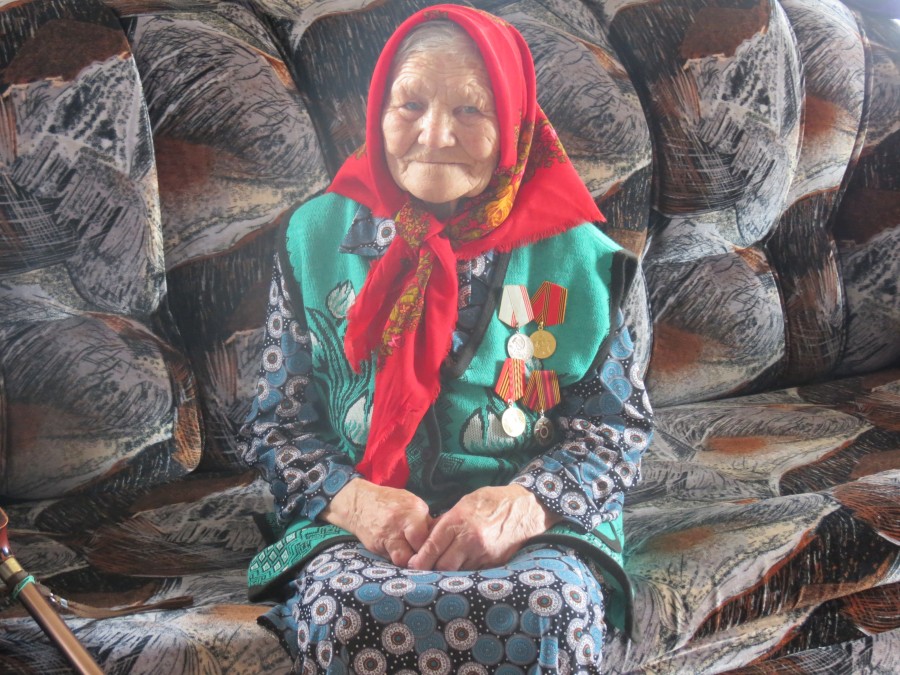 Бизнес-модель
Служба сиделок + удобные для   тяжелобольных,
«лежачих»  людей услуги
Агентство для пожилых : работа  по уходу
Школа
правильного
ухода
Служба социальной и паллиативной  помощи «Ваша сиделка»

 Служба социальной помощи «Ваша сиделка»  дает  людям возможность спокойно работать, ездить в командировки и даже отправиться в долгожданный отпуск, приняв на себя  заботу и  полноценный уход  за их больными родственниками
Целевая аудитория
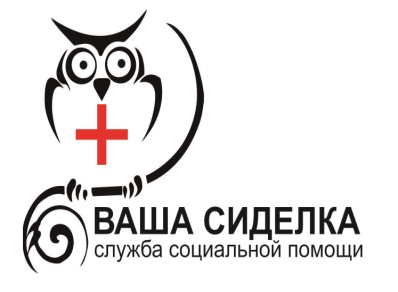 1. Тяжелобольные, паллиативные больные, не способные себя обслуживать
2. Пожилые инвалиды
3. Трудоспособные пенсионеры
Социальный эффект:
Новая   модель   современного 
предприятия, работающего  с  наиболее 
уязвимой группой населения: одновременно
         с пожилыми (80+)

         с  трудоспособными пенсионерами
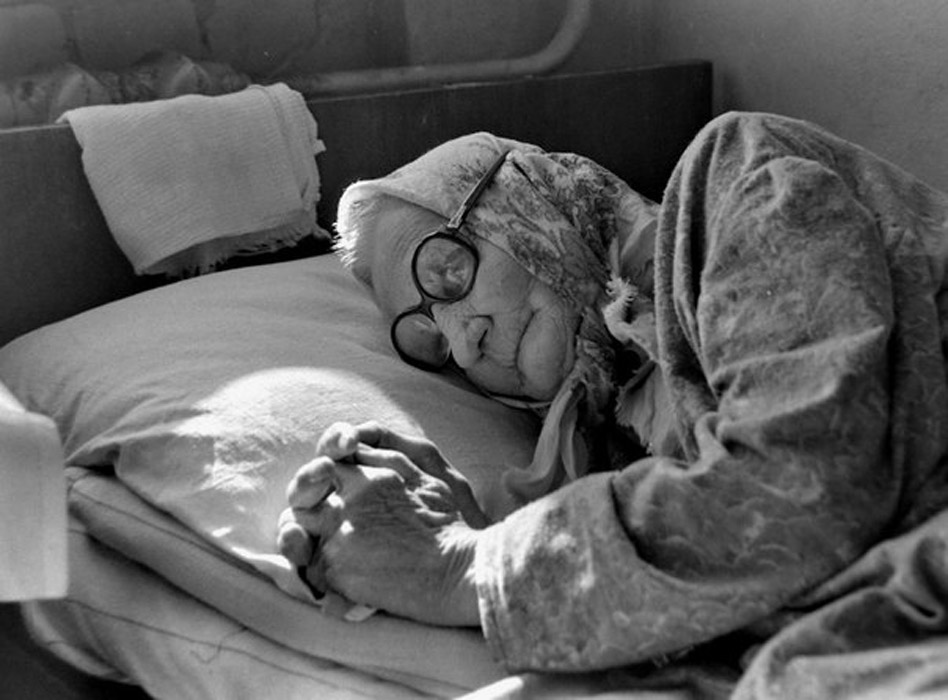 Фото
И
Одни получают квалифицированный уход, другие - возможность трудиться и повышать свой образовательный уровень в Школе правильного ухода. Полученные знания сиделки сразу применяют на практике.     Качество жизни обеих групп улучшается
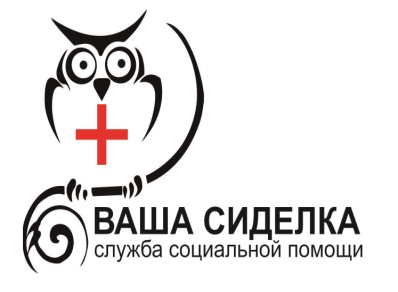 Конкурентные преимущества
1.    Работа  сиделок по любому графику и в любом месте необходимости                (в больнице, на дому, с проживанием, в любом селе –деревне - городе)
2.    Большой  штат   опытных  сиделок (Уфа - 500,  Благовещенск - 50)
3.     Полный контроль и личная ответственность менеджеров   за выполнение договора (на заказе работают двое: менеджер + сиделка)
4.     Уход + широкий спектр   необходимых   и  удобных  для  лежачего подопечного услуг (помывочная бригада, перевозка спецтранспортом и др.)
5.     Собственная  инновационная Школа правильного ухода для обучения сиделок
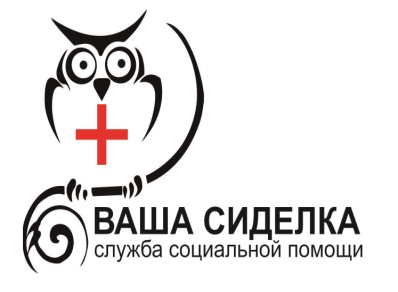 Команда и партнеры
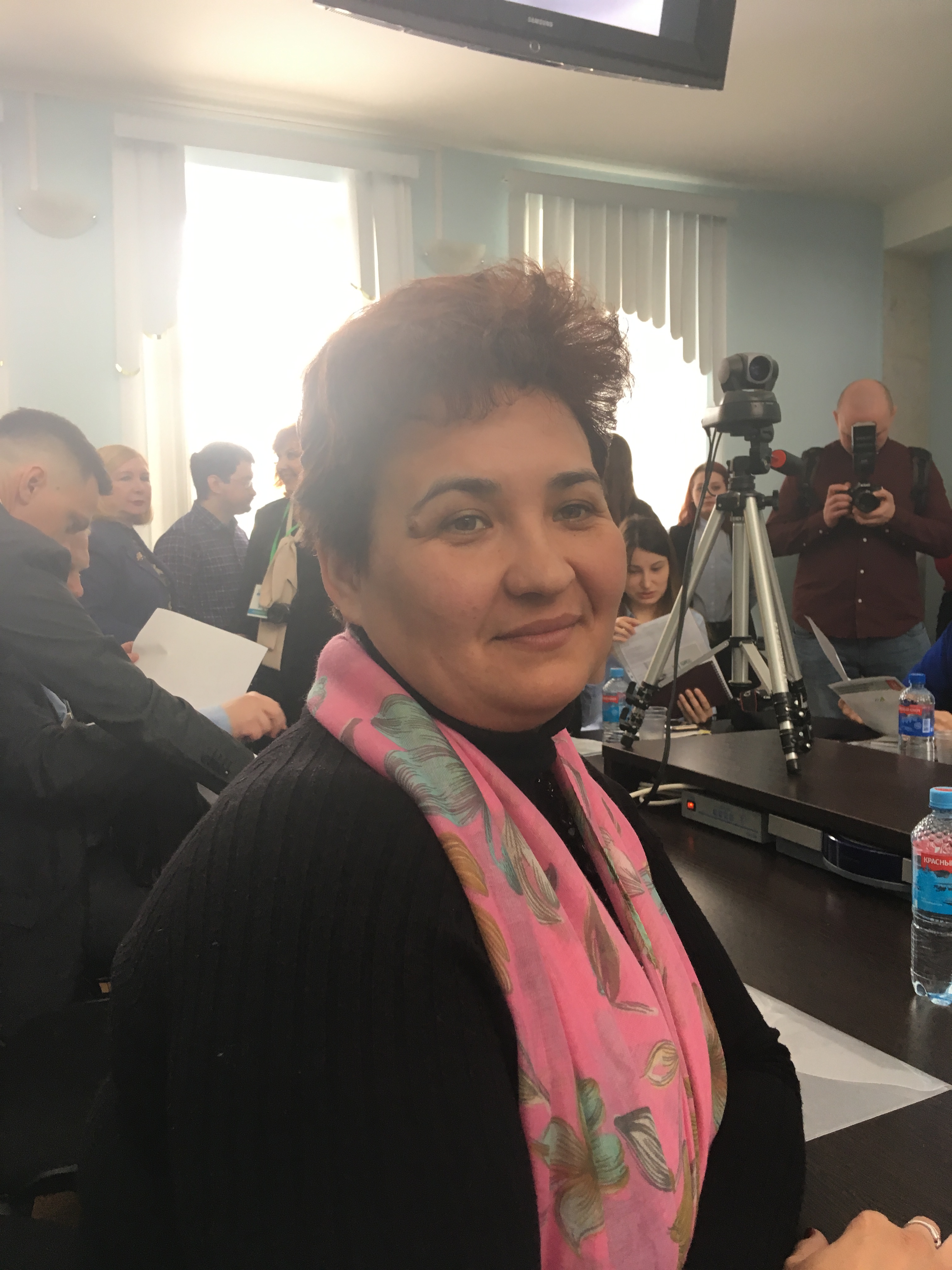 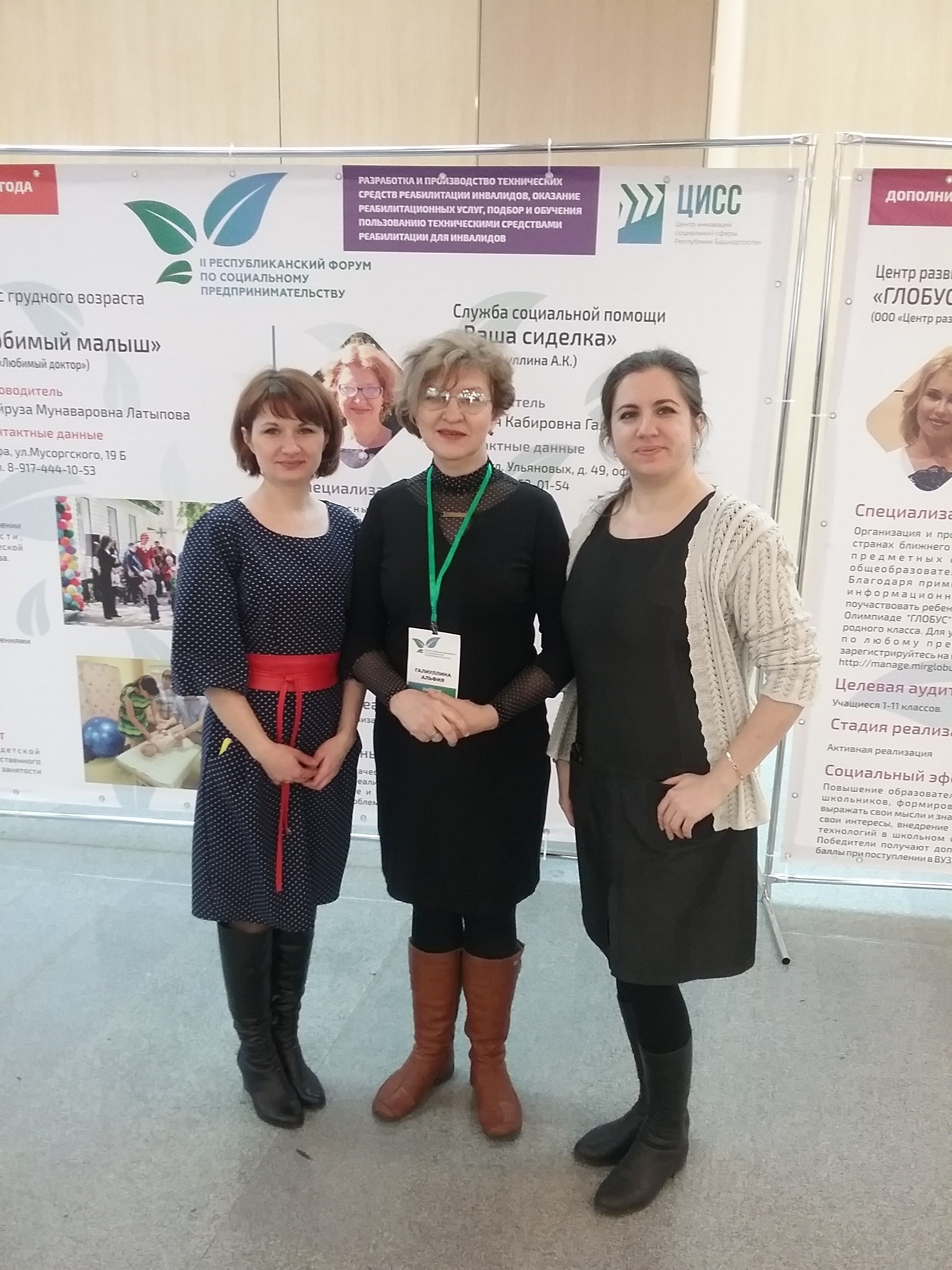 Анастасия Кочина, 
менеджер, опыт
работы в сфере ухода 3 года
Екатерина Самигуллина, 
менеджер, опыт работы
в сфере ухода 2 года
Алена Макулова, 
региональный менеджер, г. Благовещенск, 
личный опыт  работы сиделкой 10 лет
Партнеры:
Институт допобразования БГПУ - сертификаты гособразца выпускникам Школы правильного ухода
Партия ЕР - бесплатная аренда зала для Школы правильного ухода
Общественная медицинская палата РБ, Общественный фонд развития города,   ИА Башинформ, фонд поддержки НКО - информационная поддержка
Ассоциация  работников  патронажа, Фонд «Добрый Петербург», Альянс «Серебряный возраст» и др.
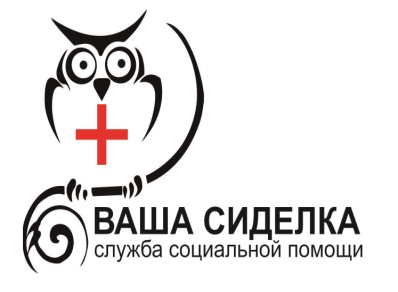 Служба  социальной и паллиативной помощи «Ваша сиделка»

 ufasidelka.ru              
vashasidelka@mail.ru 


г.Уфа, республика Башкортостан
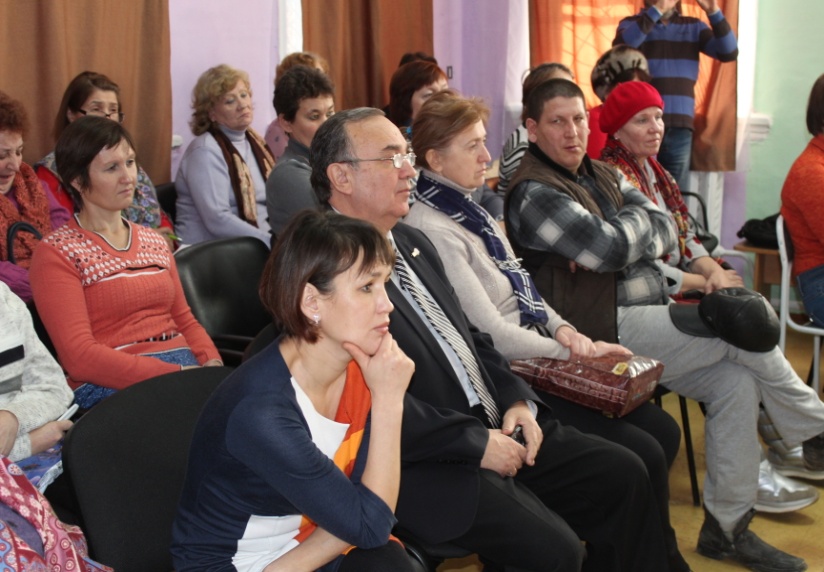 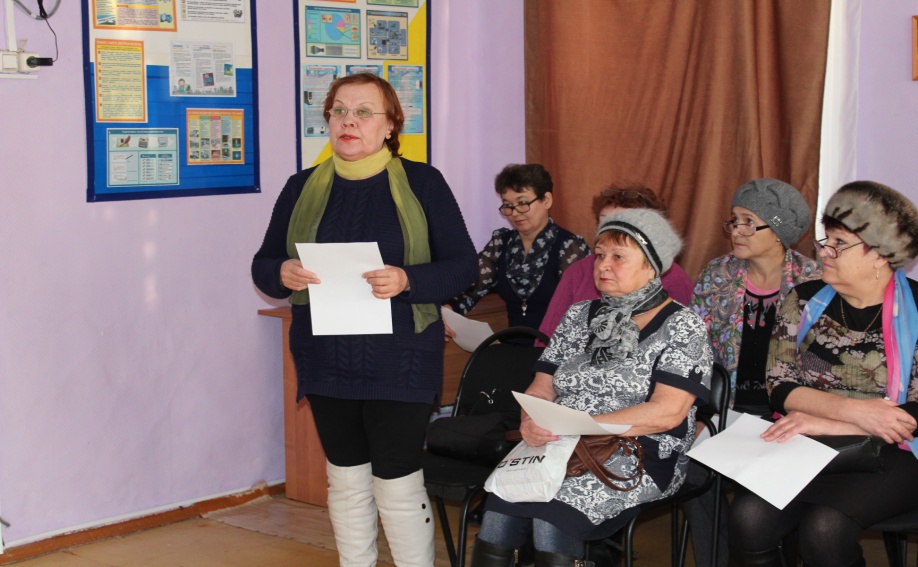 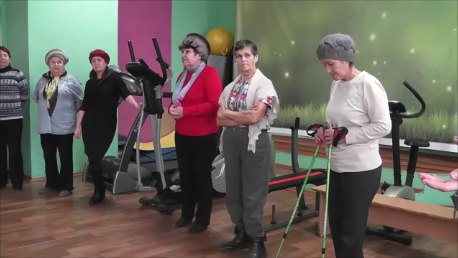 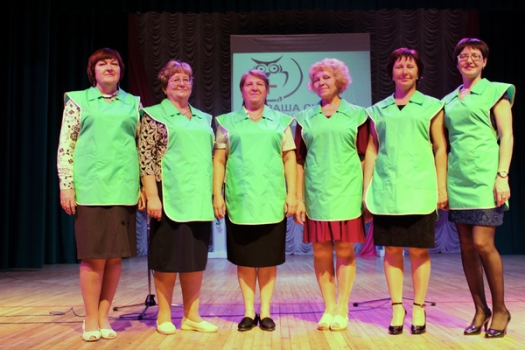 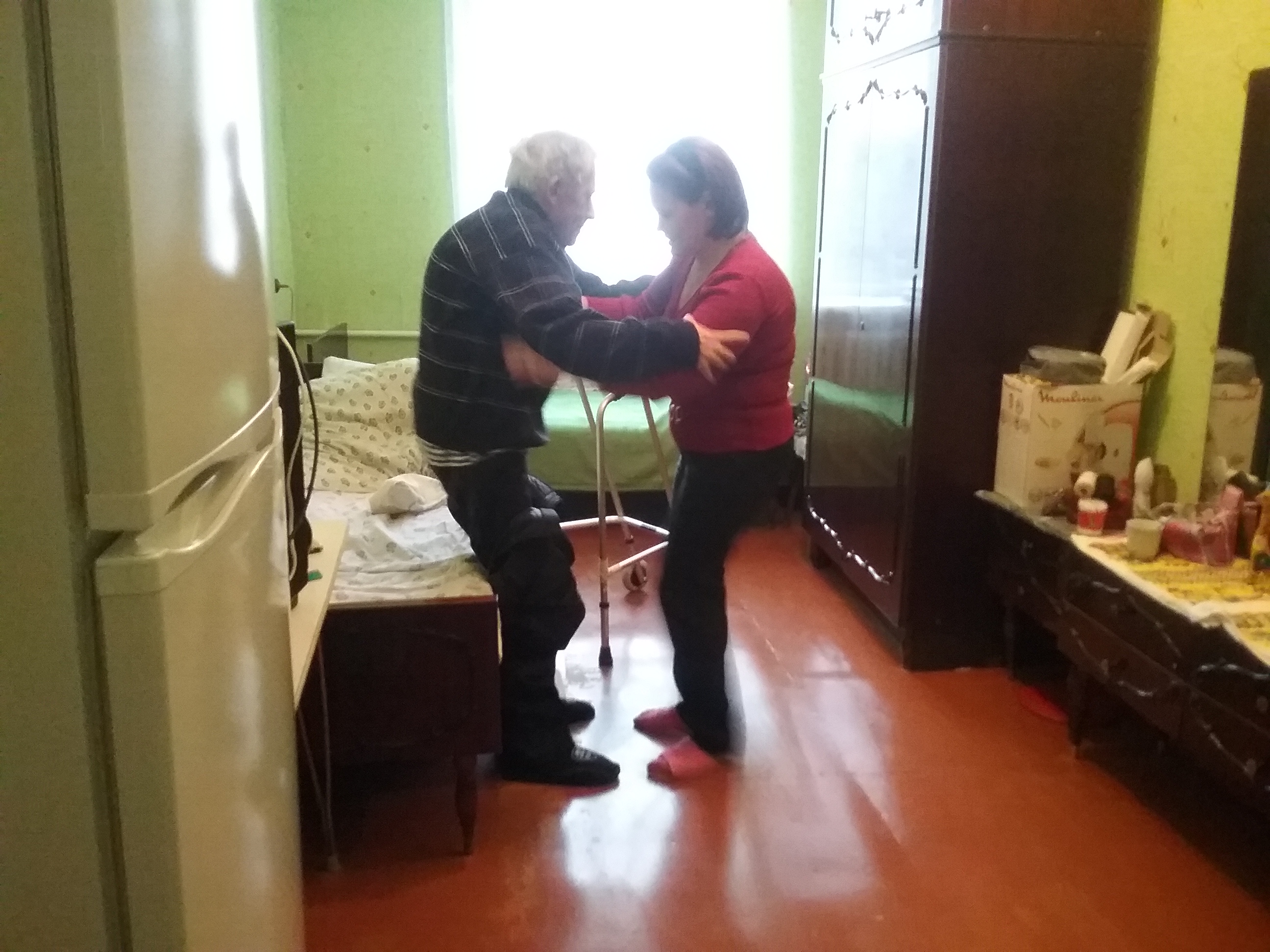 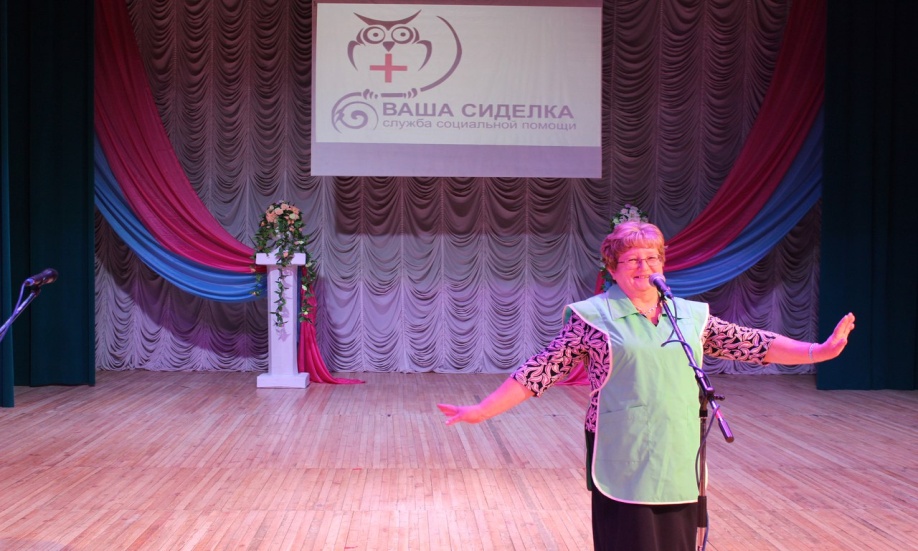 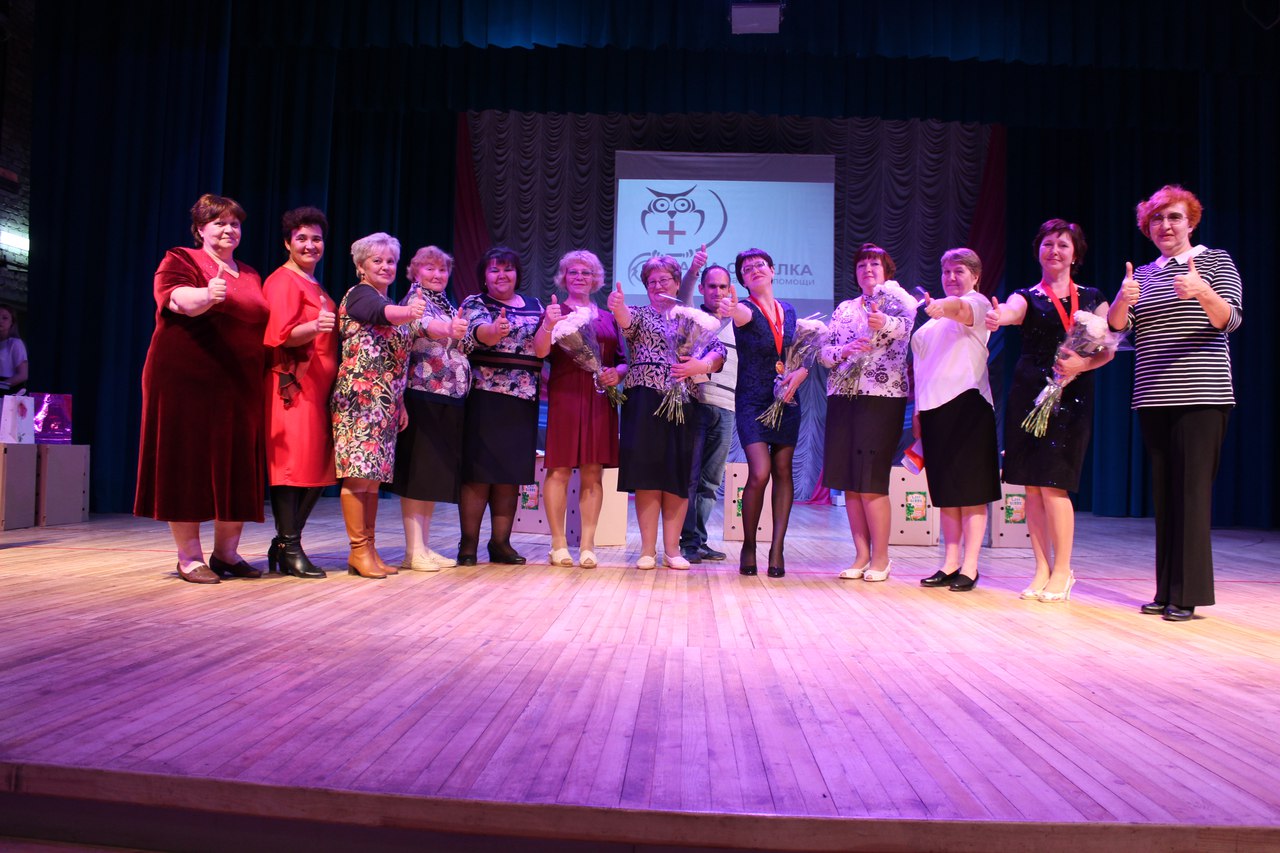